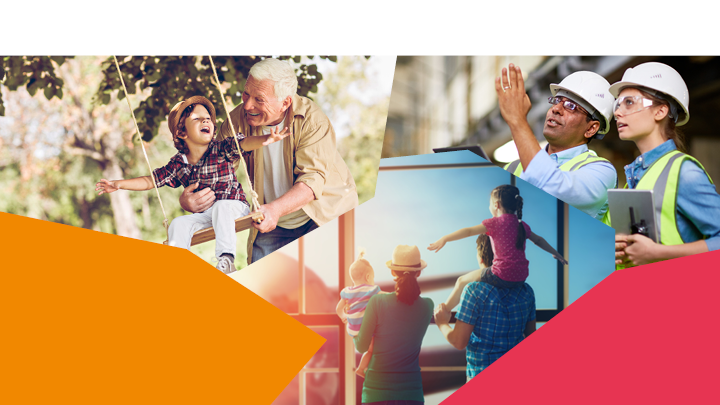 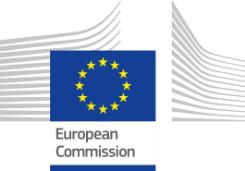 EUROPEAN PILLAR OF SOCIAL RIGHTS
#SocialRights
Living longer and healthier: Europeans will be the oldest people in the world by 2030

Fertility rates are dropping

Impacts on financial sustainability of welfare systems and fiscal situations?

More single person households

Gender gaps persist: education, representation, pay, pensions, employment

Urbanisation, individualism, technology
2
New realities on the labour market
What is the European Pillar of Social Rights?
Elements of the social package of 26 April 2017
5
The 20 principles and rights at a glance
6
Putting the Pillar into action:a joint effort
7
First initiatives
8
1. Work-life Balance: legislative measures
Paternity leave: 10 working days, compensated at sick pay level
Parental leave: 4 months, non-transferable between parents, compensated at sick pay level, flexible uptake, until child is 12  
Carers' leave:  5 working days/year/worker to take care of child or dependent relative, compensated at least at sick pay level
Flexible working arrangements: Right for parents of children up to 12 or carers to request flexible working arrangments
Dismissal protection/anti discrimination: for leaves and flexible working arrangments
9
2. Access to social protection
Do we need new rules?
More flexible working arrangements provide additional job opportunities
But risk of new precariousness and inequalities
How to provide as many people as possible with social security cover?
10
3. Written Statement Directive (91/533/EEC)
Ensures that workers get essential information about their working conditions 
Effectiveness could be improved
Working conditions not always confirmed or sufficiently explained in a timely manner
Opportunity to open a debate on minimum safeguards in very flexible and/or precarious jobs
11
4. Working Time Directive
The Interpretative Communication – Legal Guidance 

The objectives:
offer greater certainty and clarity to national authorities;
help better apply the Directive’s provisions in the context of new and flexible work arrangements;
ensure the effective enforcement of existing EU minimum standards and therefore support better protection of workers’ health and safety.
12
Monitoring societal progress
Social protection systems differ
2015: government expenditure on social protection = 40% of total public expenditure = 1/5 of GDP
8 Member States spend at least 20% of GDP on social protection
Historical and budgetary constraints
Significant disparities in income and wealth
Risk of poverty remains significant
Shaping Europe's social dimension
Reflections on key trends and their implications
Five scenarios for the way forward to 2025
The Commission is committed to deepening and broadening the discussion
2 open questions:
What challenges to tackle together?
What added value can EU instruments provide?
President Juncker – State of the Union address, September 2017
Social summit for fair jobs and growth, Göteborg, 17 November 2017
European Council, December 2017
And now?
March 2017
White Paper on the future of Europe
17 November 2017
Social Summit for Fair Jobs and Growth
15 June 2017
Council of the EU (EPSCO)
14-16 December 2017
European Council
26 April 2017
Proposal for the Pillar
+ Reflection paper on social Europe
23 October 2017
Council of the EU (EPSCO)